Mindfulness in Daily Life – a Webinar
Welcome
Mindfulness in Daily Life – a Webinar
Introductions
What Mindfulness is
Why Mindfulness Matters
Practicing Mindfulness
Mindful Strategies for Daily Living
Mindfulness in Daily Life – My Story
Mindfulness practice of 23+ years
Teaching for 15 years
Corporate mindfulness trainer
MBSR teacher
Mindfulness coach
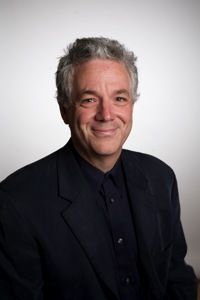 Mindfulness in Daily Life
Introductions
What Mindfulness is
Why Mindfulness Matters
Practicing Mindfulness
Mindful Strategies for Daily Living
What is Mindfulness?
Non-judgmental present moment awareness deliberately aimed at the experience of body, mind and heart
Allowing experience instead of resisting experience
Being vs. Doing
Non-conceptual, direct experience (felt sense)
A natural capacity and a practice
Universal
Origins from ancient Buddhism
The word sati
A universal capability anyone can cultivate
“mindfulness muscles” can be built with practice
Two Responses to a Traffic Jam
Unmindful default reaction:
Inability to be with unpleasant feelings, thoughts, & emotions leads to….
Two Responses to a Traffic Jam
Rage, blame, and physical acting out
Two Responses to a Traffic Jam
Mindful intentional response:
Ability to be with unpleasant feelings, thoughts, & emotions leads to calming, deactivating, emotional regulation
Mindfulness activates the parasympathetic nervous system (rest & digest)
Mindfulness is about giving space to experience
When we do that, we establish a natural pause that helps us digest the challenging emotions rather than being overwhelmed by them and unwisely acting on them

With that mindful pause, we can then respond wisely
Mindfulness in Daily Life
Introductions
What Mindfulness is
Why Mindfulness Matters
Practicing Mindfulness
Mindful Strategies for Daily Living
Stress & Illness
Stress activates the sympathetic nervous system, known as the fight or flight response
While stress is a normal part of life, uncontrolled stress leads to illnesses like heart disease, stroke, and cancer, as well as chronic anxiety and depression
Some 80% of illness caused by stress
Focus, Effectiveness & Resilience
Focus, Effectiveness & Resilience
Mind wanders nearly 50% of the time
Focused minds are happier than unfocused minds
Focused minds are more resilient & effective
Living Fully
Consistently practicing mindfulness of the present moment has been shown to lessen stress and illness, and increase focus, effectiveness and emotional resilience. We’ll review research now.
Mindfulness Research
Thousands of studies since the 1990s have shown that practicing mindfulness can:
Reduce stress (Hoffman et al, 2010; Farb et al.) 2010.
Enhance working memory and delay aging in the brain (Consciousness and Cognition. 2010 Jun;19(2):597-605; Neurobiology of Aging 28, 2007.)
Increase immune function (Richard Davidson, University of Wisconsin, Madison. 2002.)
Increase focus & work productivity (Moore and Malinowski, 2009; Strom & Strom, 2013; Reb, 2013; Dane , 2011; Weick & Sutcliffe, 2006.)
Lessen physical pain (2010, Grant et al. 2010, Emotion 10:43–53.)
Lessen symptoms of anxiety and depression (Richard Davidson, University of Wisconsin. 2002.)
Improve relationships (Barnes et al., 2007, Dekeyser el al., 2008, Barnes et al., 2007; Wachs & Cordova, 2007.)
Mindfulness in Daily Life - Welcome
Introductions
What Mindfulness is
Why Mindfulness Matters
Practicing Mindfulness
Mindful Strategies for Daily Living
Introduction to Awareness of Breathing
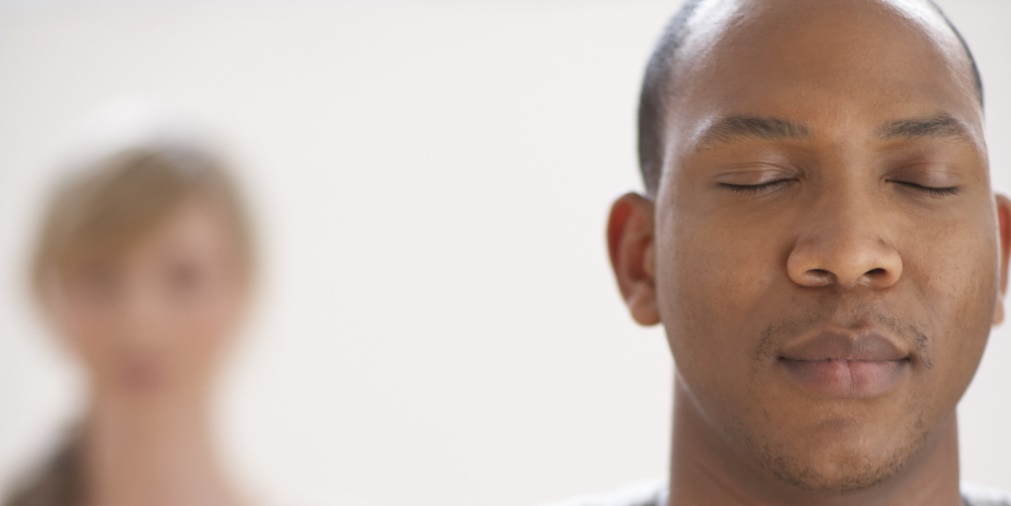 Why the breath is a good object:
It is always available
It is connected to the body & 
     self awareness
It can calm the nervous system 
     & body
Introduction to Awareness of Breathing
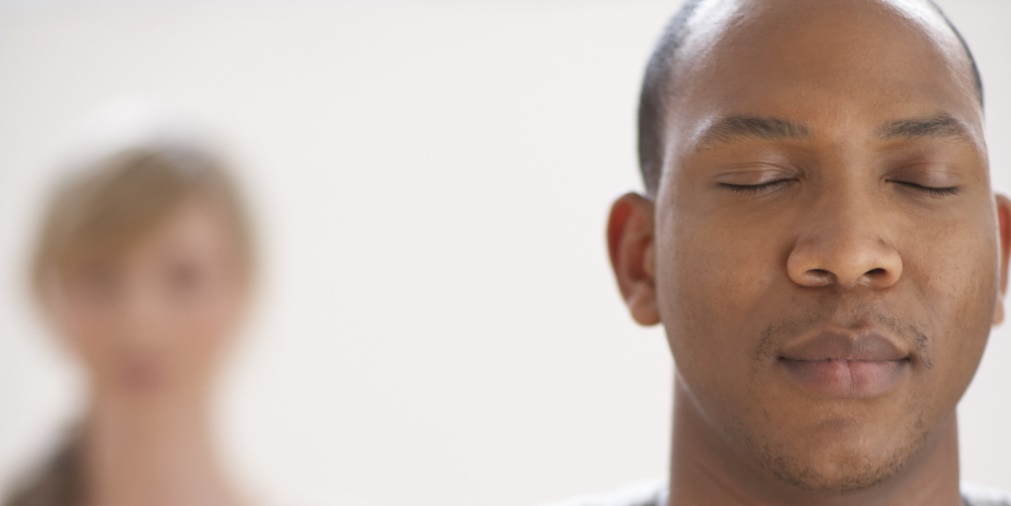 Posture Basics:
Sit with an upright back & relaxed shoulders
Sit bones in contact with chair
Feet flat on floor
Hands soft and supported
Eyes closed or in soft focus
Introduction to Awareness of Breathing
Basic meditation instructions:
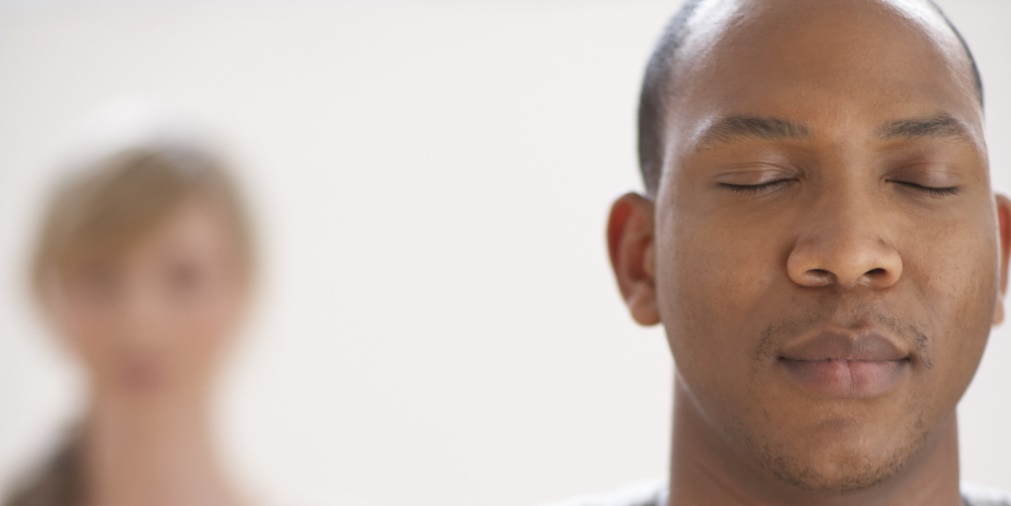 Focus on breath where most distinct
Feeling breath, not thinking about it
Aiming & sustaining on in and out
Don’t control breath, let it be natural
Whenever you get distracted, gently come back to breath
When you notice you’ve been lost, you are building your capacity to pay attention
Awareness of Breathing
Mindfulness in Daily Life
Introductions
What Mindfulness is
Why Mindfulness Matters
Practicing Mindfulness
Mindful Strategies for Daily Living
Practice Every Day
Even 10 minutes a day can positively affect your brain
Supports mindfulness “off the chair”
Like going to the gym – building the muscles of mindfulness
Helps default responses become mindful ones
Practice Mindful Reset Often
Stop what you’re doing. Notice your body and any sensations of tension or tightness. Notice how your breathing feels. Recognize what thoughts and emotions are present. Allow things to be as they are while proceeding with your next activity with more self-awareness.
Savor Your Food
Eat without distractions – internet, email, music, etc.
Savor the sensations of the food
Pausing periodically helps the body feel full and decreases dopamine (the Soup Bowl experiment)
Single-Task Instead of Multi-task
We can only focus fully on one thing at a time
Instead of “multi-tasking,” we are task-switching
Frequent task-switching leads to loss of focus & effectiveness
Being mindful of when we switch tasks, and doing it less frequently, helps promote greater productivity and ease at work
Mindful Driving
You have a choice about having the radio on or not – it can be very helpful to have the radio off
Feel your body sitting, contact points, hands gripping wheel
Noticing body sensations, breathing, and the road
Mindful Technology
Are you addicted to media?
You have a choice about being connected 24/7
Turn off notifications fur supporting focus
Block out time for using email
Mindful Sleep
Avoid the blue light blues: No screens 60 minutes before bed
Keep the bedroom a sleep sanctuary
Awareness of breathing while lying down to encourage sleep
Next Steps
MBSR
Corporate Training at the workplace
Coaching
Online Classes
Other Local Classes
MBSR
In person 8-week intensive training in mindfulness
Created by Dr. Jon Kabat-Zinn
Clinically-proven stress management intervention
San Francisco Bay Area locations
Corporate Mindfulness Training
Customized solutions for the workplace
Catalyzing adaptation of a mindful organizational culture
Scalable, in person or online
Leading global provider in 27 countries
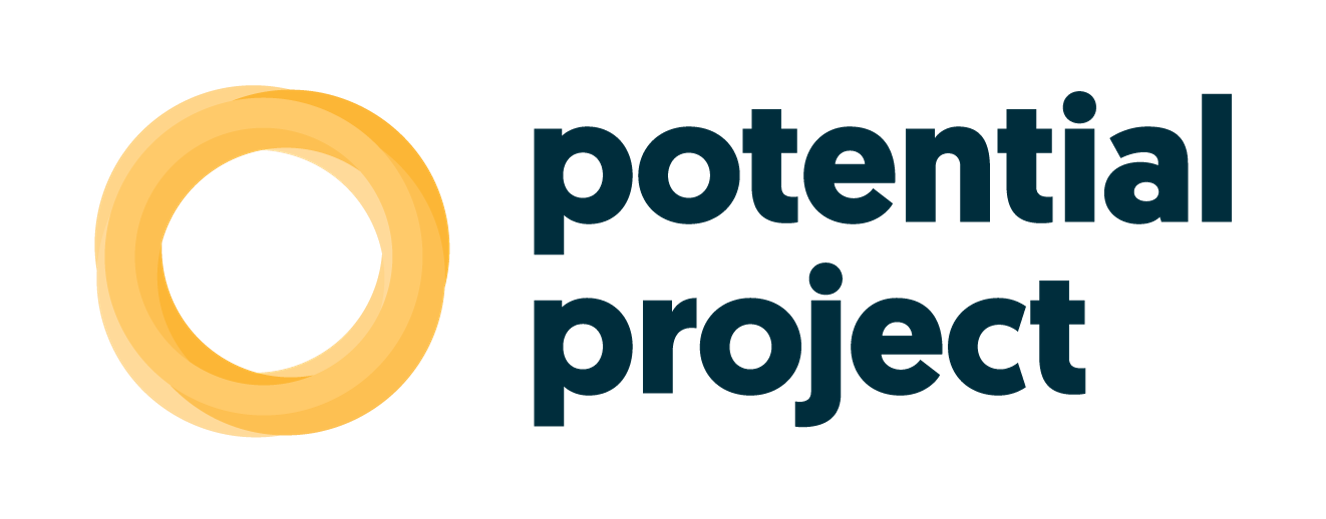 Coaching
Online via Skype
Customized one on one training in mindfulness
Emphasis on mindfulness in daily life challenges
Online Classes
Mindfulness 365: 9-week program. 
Weekly mindfulness practice sessions
Farewell
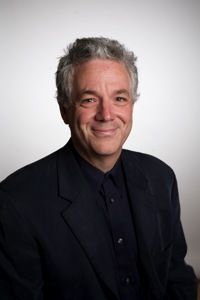 bill@stressreductionatwork.com
415-767-5252
www.stressreductionatwork.com
Facebook: @stressreductionatwork
Twitter: @stressreduction